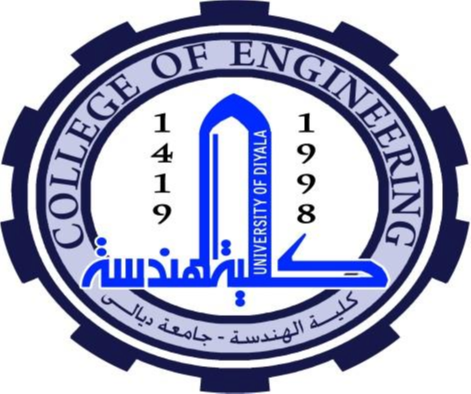 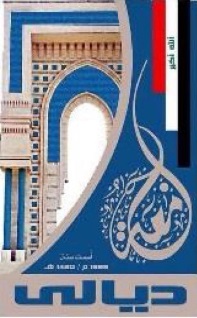 Diyala university 
College of engineering
Department of computer engineering
LAB MANUAL
Regulation
2018
Branch
Computer engineering
Year & Semester
: II Year / I Semester
MICROPROCESSOR AND MICROCONTROLLER LABORATORY
Assistant lecturer: Abdullah Thaier Abdalsatir
2
CS6412- MICROPROCESSOR AND MICROCONTROLLER LABORATORY
ANNA UNIVERSITY CHENNAI


Regulation 2013

CS6412- MICROPROCESSOR AND MICROCONTROLLER LABORATORY SYLLABUS

LIST OF EXPERIMENTS:


8086 Programs using kits and MASM


Basic arithmetic and Logical operations

Move a data block without overlap

Code conversion, decimal arithmetic and Matrix operations.

Floating point operations, string manipulations, sorting and searching

Password checking, Print RAM size and system date

Counters and Time Delay



Peripherals and Interfacing Experiments


Traffic light control

Stepper motor control

Digital clock
Key board and Display 11.Printer status

Serial interface and Parallel interface

A/D and D/A interface and Waveform Generation 8051.

Experiments using kits and MASM


Basic arithmetic and Logical operations

15. Square and Cube program, Find 2’s complement of a number

16. Unpacked BCD to ASCII



TOTAL: 45 PERIODS
VVIT
DEPARTMENT OF ELECTRONICS AND COMMUNICATION ENGINEERING
3
CS6412- MICROPROCESSOR AND MICROCONTROLLER LABORATORY
INTRODUCTION TO MICROPROCESSORS & MICROCONTROLLERS:




Microprocessor and controller is digital and programmable device with highly reliable  and  secured  modern  architecture.  Building  blocks  of  the  Digital  computer CPU functions Memory types Input / Output Devices Stored program concept History of Microprocessors.

Intel 8085 microprocessor:

Internal  architecture,  Hardware  description,  Interrupts  and  interrupts  servicing and  Interfacing  the  memory.  Assembly  Language  Programming:  8085-  Addressing modes   &   Instruction   set,   Flow   charts,   Assembly   language   programming   and assembler directives, Linker and its operation, Programming examples.

Interfacing the input / output devices:

8255 Programmable Peripheral Interface, i8253 Programmable Interval Timer, 8251     Universal     Synchronous     /Asynchronous     Receiver     Transmitter,     8259 Programmable  Interrupt  Controller  and  i8279  Programmable  Keyboard  /  Display interface device.

Interfacing the data converters:

Digital-to-Analog  Converters,  Interfacing  DAC  with  8086  microprocessor, Analog-to-Digital Converters Interfacing ADC with 8086.

Microprocessors:

Intel  8086  family  microprocessors,  Programming  model,  Memory  paging, Virtual memory concept, advanced features of 80386/486/Pentium Processors.
Microcontroller:

Introduction	to	Microcontrollers,	Intel-8051: description, Memory organization, Addressing Modes.
Architecture,
Hardware
Programming the i8051:

Instruction   set,   Assembly  language   programming,   Interrupt   structure   and interrupt priorities, Interfacing with external devices and Programming.
VVIT
DEPARTMENT OF ELECTRONICS AND COMMUNICATION ENGINEERING
4
CS6412- MICROPROCESSOR AND MICROCONTROLLER LABORATORY
INDEX
VVIT
DEPARTMENT OF ELECTRONICS AND COMMUNICATION ENGINEERING
5
CS6412- MICROPROCESSOR AND MICROCONTROLLER LABORATORY
VVIT
DEPARTMENT OF ELECTRONICS AND COMMUNICATION ENGINEERING
6
CS6412- MICROPROCESSOR AND MICROCONTROLLER LABORATORY
EX. NO: 01 DATE	:
BASIC ARITHMETIC AND LOGICAL OPERATIONS USING 8086 MICROPROCESSOR  -16 BIT ADDITION

AIM:
To write an assembly language program to perform addition two 16 bit numbers by an 8 bit number using 8086.



APPARATUS REQUIRED:
ALGORITHM:

bit addition



Get the first number is specific address.

Add the second number to the first number.

Add the two values.

Store the sum and carry.
VVIT
DEPARTMENT OF ELECTRONICS AND COMMUNICATION ENGINEERING
7
CS6412- MICROPROCESSOR AND MICROCONTROLLER LABORATORY
FLOECHART: ADDITION:
VVIT
DEPARTMENT OF ELECTRONICS AND COMMUNICATION ENGINEERING
8
CS6412- MICROPROCESSOR AND MICROCONTROLLER LABORATORY
PROGRAM FOR ADDITION;
OUTPUT FOR ADDITION:
RESULT:

Thus assembly language programs to perform addition two 16 bit numbers by an 8 bit number using 8086 Performed and the result is stored.
VVIT
DEPARTMENT OF ELECTRONICS AND COMMUNICATION ENGINEERING
9
CS6412- MICROPROCESSOR AND MICROCONTROLLER LABORATORY
EX. NO: 02 DATE   :
BASIC ARITHMETIC AND LOGICAL OPERATIONS USING 8086 MICROPROCESSOR - 16 BIT SUBTRACTION

AIM:
To write an assembly language program to perform subtraction two 16 bit numbers by an 8 bit number using 8086.



APPARATUS REQUIRED:
ALGORITHM:

bit SUBTRACTION:



Initialize the MSBs of difference to 0

Get the first number

Subtract the second number from the first number.

If there is any borrow, increment MSBs of difference by 1.

Store LSBs of difference.

Store MSBs of difference.
VVIT
DEPARTMENT OF ELECTRONICS AND COMMUNICATION ENGINEERING
10
CS6412- :MICROPROCESSOR AND :MICROCONTROLLER LABORATORY
FLOECHART: SUBTRACTION:
START
YES
..
IF THERE IS ANY BORROW
•
....
+
STOP
DEPARTMENT OF ELEC1RONICS AND CO:MMUNICA TION ENGINEERING
VVIT
11
CS6412- MICROPROCESSOR AND MICROCONTROLLER LABORATORY
PROGRAM FOR SUBTRACTION:
OUTPUT FOR ADDITION:
RESULT:
Thus  assembly  language  programs  to  perform  subtraction  two  16  bit numbers by an 8 bit number using 8086 Performed and the result is stored.
VVIT
DEPARTMENT OF ELECTRONICS AND COMMUNICATION ENGINEERING
12
CS6412- MICROPROCESSOR AND MICROCONTROLLER LABORATORY
EX. NO: 03 DATE	:
BASIC ARITHMETIC AND LOGICAL OPERATIONS USING 8086 MICROPROCESSOR  - 16 BIT MULTIPLICATION

AIM:
To write an assembly language program to perform Multiplication two 16 bit numbers by an 8 bit number using 8086.



APPARATUS REQUIRED:
ALGORITHM:

bit MULTIPLICATION

Multiplication of 16-bit numbers:



Get the multiplier.

Get the multiplicand

Initialize the product to 0.

Product = product + multiplicand

Decrement the multiplier by 1.
If multiplicand is not equal to 0, repeat from step (d) otherwise store the product.
VVIT
DEPARTMENT OF ELECTRONICS AND COMMUNICATION ENGINEERING
13
CS6412- :MICROPROCESSOR AND :MICROCONTROLLER LABORATORY
FLOECHART: MULTIPLICATION:


START
GET THE MULTIPLICAND
REGISTER=OO
YES
STOP
DEPARTMENT OF ELEC1RONICS AND CO:MMUNICA TION ENGINEERING
VVIT
14
CS6412- MICROPROCESSOR AND MICROCONTROLLER LABORATORY
PROGRAM FOR MULTIPLICATION:
MULTIPLICATION OUTPUT:
RESULT:
Thus assembly language programs to perform multiplication two 16 bit numbers by an 8 bit number using 8086 Performed and the result is stored.
VVIT
DEPARTMENT OF ELECTRONICS AND COMMUNICATION ENGINEERING
15
CS6412- MICROPROCESSOR AND MICROCONTROLLER LABORATORY
EX. NO: 04 DATE	:
BASIC ARITHMETIC AND LOGICAL OPERATIONS USING 8086 MICROPROCESSOR - 16 BIT DIVISION:

AIM:
To write an assembly language program to perform division two 16 bit numbers by an 8 bit number using 8086.



APPARATUS REQUIRED:
ALGORITHM:


bit division

Division of 16-bit numbers:

Get the dividend and divisor.

Initialize the quotient to 0.

Dividend = dividend–divisor

If the divisor is greater, store the quotient

Go to step 3

If dividend is greater, quotient = quotient+ repeat from step 4.
VVIT
DEPARTMENT OF ELECTRONICS AND COMMUNICATION ENGINEERING
16
CS6412- :MICROPROCESSOR AND :MICROCONTROLLER LABORATORY
FLOECHART: DIVISION:



START
LOAD DIVlSIOl   2 DIVIDED
QU   TlENT = O
DIVIDENT = DTVTDENT- DIVI  OR
Q  ATTE	T Q
TTENT+ 1
TOREQ   ATIE	TSTOREREMJ _  DER =
DIVIDENT NO CARRY
THERE   Ul..T
STOP
DEPARTMENT OF ELEC1RONICS AND CO:MMUNICA TION ENGINEERING
VVIT
17
CS6412- MICROPROCESSOR AND MICROCONTROLLER LABORATORY
PROGRAM FOR DIVISION:
OUTPUT FOR DIVISION:
RESULT:
Thus assembly language programs to perform division two 16 bit numbers by an 8 bit number using 8086 Performed and the result is stored.
VVIT
DEPARTMENT OF ELECTRONICS AND COMMUNICATION ENGINEERING
18
CS6412- MICROPROCESSOR AND MICROCONTROLLER LABORATORY
EX. NO: 05 DATE	:

MOVE A DATA BLOCK WITHOUT OVERLAP

AIM:

To move a data block without overlap



APPARATUS REQUIRED:
ALGORITHM:



Initialize the memory location to the data pointer.

Increment B register.

Increment accumulator by 1 and adjust it to decimal every time.

Compare the given decimal number with accumulator value.

When both match, the equivalent hexadecimal value is in B register.

Store the resultant in memory location.
VVIT
DEPARTMENT OF ELECTRONICS AND COMMUNICATION ENGINEERING
19
CS6412- MICROPROCESSOR AND MICROCONTROLLER LABORATORY
PROGRAM:
OUTPUT:
RESULT:

Thus the output for the Move a data block without overlap was executed successfully.
VVIT
DEPARTMENT OF ELECTRONICS AND COMMUNICATION ENGINEERING
20
CS6412- MICROPROCESSOR AND MICROCONTROLLER LABORATORY
EX. NO: 06 DATE	:
CODE CONVERSION, DECIMAL ARITHMETIC AND MATRIX OPERATIONS.



Code Conversions –Decimal to Hexadecimal:

AIM:

To convert a given decimal number to hexadecimal.



ALGORITHM:

Initialize the memory location to the data pointer.

Increment B register.

Increment accumulator by 1 and adjust it to decimal every time.

Compare the given decimal number with accumulator value.

When both match, the equivalent hexadecimal value is in B register.

Store the resultant in memory location.
VVIT
DEPARTMENT OF ELECTRONICS AND COMMUNICATION ENGINEERING
21
CS6412- :MICROPROCESSOR AND :MICROCONTROLLER LABORATORY
FLOWCHART:
GET DECIMAL DATA IN AL REG ISTER



MOVEALto  AH
A   D AHWlTR  OF
MOVEAHtoBL



OALWlTHFO



10VE A CO .	TVALOE 04 to CC
ROTATA THE CO   NT OF AL REC. FOUR TI ME
LOAD THE AL REC.M   LTIPLEOA  to BH REC.
MULTTPLE AL WTTH BH THE PROD UCT AL
ADD UNJT(BL) PRODUCT ALTO GO AH REG.HEXA
DECIMAL  DATAl.  AL REC.
DEPARTMENT OF ELEC1RONICS AND CO:MMUNICA TION ENGINEERING
VVIT
22
CS6412- MICROPROCESSOR AND MICROCONTROLLER LABORATORY
PROGRAM:
OUTPUT:[DECIMAL TO HEXADECIMAL]
RESULT:
Thus  the  output  for  the  code  conversions  –decimal  to  hex  was  executed successfully.
VVIT
DEPARTMENT OF ELECTRONICS AND COMMUNICATION ENGINEERING
23
CS6412- MICROPROCESSOR AND MICROCONTROLLER LABORATORY
EX. NO: 07 DATE	:

CODE CONVERSION –HEXADECIMAL TO DECIMAL



AIM:

To convert a given hexadecimal number to decimal.



ALGORITHM:

Initialize the memory location to the data pointer.

Increment B register.

Increment accumulator by 1 and adjust it to decimal every time.

Compare the given hexadecimal number with B register value.

When both match, the equivalent decimal value is in A register.

Store the resultant in memory location.
VVIT
DEPARTMENT OF ELECTRONICS AND COMMUNICATION ENGINEERING
24
CS6412- MICROPROCESSOR AND MICROCONTROLLER LABORATORY
PROGRAM;
VVIT
DEPARTMENT OF ELECTRONICS AND COMMUNICATION ENGINEERING
25
CS6412- MICROPROCESSOR AND MICROCONTROLLER LABORATORY
OUTPUT:[ HEXADECIMAL NUMBER TO DECIMAL]:
RESULT:

Thus  the  output  for  the  addition  code  conversions  –decimal  to  hex  was executed successfully.
VVIT
DEPARTMENT OF ELECTRONICS AND COMMUNICATION ENGINEERING
26
CS6412- MICROPROCESSOR AND MICROCONTROLLER LABORATORY
EX. NO: 08 DATE	:
FLOATING POINT OPERATIONS- STRING MANIPULATIONS, SORTING AND SEARCHING



Copying a String:

AIM:

To move a string of length FF from source to destination.



ALGORITHM:

Initialize the data segment .(DS)

Initialize the extra data segment .(ES)

Initialize the start of string in the DS. (SI)

Initialize the start of string in the ES. (DI)

Move the length of the string (FF) in CX register.

Move the byte from DS TO ES, till CX=0.
VVIT
DEPARTMENT OF ELECTRONICS AND COMMUNICATION ENGINEERING
27
CS6412- MICROPROCESSOR  AND MICROCONTROLLER  LABORATORY
FLOECHART:



START

+
lNlTIALlZETHE POINTER TO MEMORYWHRE DATA TO BE TRANSFERED
lr


LOAD THE AL REG.WITH DATA FROM MEMORY
JNJTIALJZE DATA SESTINATION POINTER TO MEMORY WHERE DATA TO BE STORED
STORE DATE FROM AL REG.
STOP
VVIT
DEPARTMENT OF ELECTRONICS AND COMMUNICATION ENGINEERING
28
CS6412- MICROPROCESSOR AND MICROCONTROLLER LABORATORY
PROGRAM:
OUTPUT : [ COPYING A STRING]:
RESULT:


Thus a string of a particular length is moved from source segment to destination segment.
VVIT
DEPARTMENT OF ELECTRONICS AND COMMUNICATION ENGINEERING
29
CS6412- MICROPROCESSOR AND MICROCONTROLLER LABORATORY
EX. NO: 09 DATE	:

ASCENDING & DESCENDING

AIM:
To write an Assembly Language Program (ALP) to sort a given array in ascending and descending order.



APPARATUS REQUIRED:
PROBLEM STATEMENT:
An array of length 10 is given from the location. Sort it into descending and ascending order and store the result.
VVIT
DEPARTMENT OF ELECTRONICS AND COMMUNICATION ENGINEERING
30
CS6412- MICROPROCESSOR AND MICROCONTROLLER LABORATORY
ALGORITHM:

Sorting in ascending order:

Load the array count in two registers C1  and C2.

Get the first two numbers.
Compare the numbers and exchange if necessary so that the two numbers are in ascending order.

Decrement C2.

Get the third number from the array and repeat the process until C2  is 0.

Decrement C1  and repeat the process until C1  is 0.




Sorting in descending order:

Load the array count in two registers C1  and C2.

Get the first two numbers.
Compare the numbers and exchange if necessary so that the two numbers are in descending order.

Decrement C2.

Get the third number from the array and repeat the process until C2  is 0.

Decrement C1  and repeat the process until C1  is 0.
VVIT
DEPARTMENT OF ELECTRONICS AND COMMUNICATION ENGINEERING
31
CS6412- MICROPROCESSOR  AND MICROCONTROLLER  LABORATORY
FLOECHART: [ASCENDING]:
ST.4JU
'f

GET THE FIRST DATA TO COMPARE WITH THE SECOND DATA
NO
..
IF SECOND DATA IN ASCENDIJiG
ORDER
YES
 	 _..
•
DO ABOVE COMPARITION AS MANY TIME AS THE COUNT
FINALLY THE ARRAY IS ASCENDING ORDER
(
)
STOP
VVIT
DEPARTMENT OF ELECTRONICS AND COMMUNICATION ENGINEERING
32
CS6412- MICROPROCESSOR  AND MICROCONTROLLER  LABORATORY
FLOWCHART  :[DECENDING]:
START
'
GET THE FIRST DATA TO COl\iPARE WITH THE SECOND DATA
NO
IF SECOND DATA IN DESCENDING
ORDER
YES
..
NO SWAP

'




COMPARE THE OTHER DATA TYPE UPTOCOUNT
•
DO ABOVE COMPARITION AS MANY TIME AS THE COUNT
FINALLY THE ARRAY IS ASCENDING ORDER
(
)
STOP
VVIT
DEPARTMENT OF ELECTRONICS AND COMMUNICATION ENGINEERING
33
CS6412- MICROPROCESSOR AND MICROCONTROLLER LABORATORY
PROGRAM FOR ASCENDING ORDER:
VVIT
DEPARTMENT OF ELECTRONICS AND COMMUNICATION ENGINEERING
34
CS6412- MICROPROCESSOR AND MICROCONTROLLER LABORATORY
PROGRAM FOR DESCENDING ORDER:
VVIT
DEPARTMENT OF ELECTRONICS AND COMMUNICATION ENGINEERING
35
CS6412- MICROPROCESSOR AND MICROCONTROLLER LABORATORY
OUTPUT FOR ASCENDING:
OUTPUT FOR DESCENDING ORDER:
RESULT:

Thus given array of numbers are sorted in ascending & descending order.
VVIT
DEPARTMENT OF ELECTRONICS AND COMMUNICATION ENGINEERING
36
CS6412- MICROPROCESSOR AND MICROCONTROLLER LABORATORY
EX. NO: 10 DATE	:

LARGEST& SMALLEST

AIM:
To write an Assembly Language Program(ALP) to find the largest and smallest number in a given array.



APPARATUS REQUIRED:
PROBLEM STATEMENT:
An array of length 5 is given from the location. Find the largest and smallest number and store the result.
VVIT
DEPARTMENT OF ELECTRONICS AND COMMUNICATION ENGINEERING
37
CS6412- MICROPROCESSOR AND MICROCONTROLLER LABORATORY
ALGORITHM:


(i)	Finding largest number:

Load the array count in a register C1.

Get the first two numbers.

Compare the numbers and exchange if the number is small.

Get the third number from the array and repeat the process until C1  is 0.



(ii)	Finding smallest number:

Load the array count in a register C1.

Get the first two numbers.

Compare the numbers and exchange if the number is large.

Get the third number from the array and repeat the process until C1 is 0.
VVIT
DEPARTMENT OF ELECTRONICS AND COMMUNICATION ENGINEERING
38
CS6412- MICROPROCESSOR  AND MICROCONTROLLER  LABORATORY
FLOECHART: [LARGEST]



(sTART
+



•
11;'
COllNT IS NOT '0'
NO
TillN CONTINUE FROJ\>I
THESTEPl
YES
(
STOP
VVIT
DEPARTMENT OF ELECTRONICS AND COMMUNICATION ENGINEERING
39
CS6412- MICROPROCESSOR AND MICROCONTROLLER LABORATORY
FLOECHART:[SMALLEST]
VVIT
DEPARTMENT OF ELECTRONICS AND COMMUNICATION ENGINEERING
40
CS6412- MICROPROCESSOR AND MICROCONTROLLER LABORATORY
PROGRAM FOR FINDING LARGEST NUMBER:
VVIT
DEPARTMENT OF ELECTRONICS AND COMMUNICATION ENGINEERING
41
CS6412- MICROPROCESSOR AND MICROCONTROLLER LABORATORY
PROGRAM FOR FINDING SMALLEST  NUMBER:
VVIT
DEPARTMENT OF ELECTRONICS AND COMMUNICATION ENGINEERING
42
CS6412- MICROPROCESSOR AND MICROCONTROLLER LABORATORY
OUTPUT FOR LARGESTNUMBER:
OUTPUT FOR SMALLEST NUMBER:
RESULT:

Thus largest and smallest number is found in a given array.
VVIT
DEPARTMENT OF ELECTRONICS AND COMMUNICATION ENGINEERING
43
CS6412- MICROPROCESSOR AND MICROCONTROLLER LABORATORY
EX. NO: 11 DATE	:


PASSWORD CHECKING

AIM:

To write an Assembly Language Program (ALP) for performing the Arithmetic operation of two byte numbers


APPARATUS REQUIRED:
PROGRAM:

; PASSWORD IS MASM1234 DATA SEGMENT
PASSWORD DB 'MASM1234' LEN EQU ($-PASSWORD)

MSG1 DB 10, 13,'ENTER YOUR PASSWORD: $'
MSG2 DB 10, 13,' WELCOME TO ELECTRONICS WORLD!!$' MSG3 DB 10, 13,'INCORRECT PASSWORD!$'

NEW DB 10, 13,'$'
INST DB 10 DUP (0) DATA ENDS

CODE SEGMENT
VVIT
DEPARTMENT OF ELECTRONICS AND COMMUNICATION ENGINEERING
44
CS6412- MICROPROCESSOR AND MICROCONTROLLER LABORATORY
ASSUME CS: CODE, DS: DATA START:
MOV AX, DATA MOV DS, AX

LEA DX, MSG1 MOV AH, 09H INT 21H
MOV SI, 00 UP1:
MOV AH, 08H INT 21H
CMP AL, 0DH JE DOWN
MOV [INST+SI], AL MOV DL,'*'

MOV AH, 02H
INT 21H INC SI JMP UP1 DOWN:
MOV BX, 00 MOV CX, LEN CHECK:

MOV AL,[INST+BX]
MOV DL,[PASSWORD+BX] CMP AL, DL

JNE FAIL
VVIT
DEPARTMENT OF ELECTRONICS AND COMMUNICATION ENGINEERING
45
CS6412- MICROPROCESSOR AND MICROCONTROLLER LABORATORY
INC BX LOOP CHECK
LEA DX, MSG2 MOV AH, 09H

INT 21H

JMP FINISH FAIL:
LEA DX, MSG3 MOV AH, 009H INT 21H FINISH:
INT 3 CODE ENDS END START END
RESULT:
Thus the output for the Password checking, Print RAM size and system date was executed successfully
VVIT
DEPARTMENT OF ELECTRONICS AND COMMUNICATION ENGINEERING
46
CS6412- MICROPROCESSOR AND MICROCONTROLLER LABORATORY
EX.NO: 12 DATE   :

COUNTERS AND TIME DELAY

AIM:

To write an assembly language program in 8086 to Counters and Time Delay

APPARATUS REQUIRED:
PROGRAM:


.MODEL SMALL

.DATA


MSGIN DB 'Enter delay duration (0-50): $' MSG1 DB 'This is Microprocessor! $' DELAYTIME DW 0000H



.CODE
MOV DX,@DATA MOV DS, DX LEA DX, MSGIN MOV AH, 09H INT 21H
IN1:
VVIT
DEPARTMENT OF ELECTRONICS AND COMMUNICATION ENGINEERING
47
CS6412- MICROPROCESSOR AND MICROCONTROLLER LABORATORY
MOV AH, 01H INT 21H
CMP AL, 0DH JE NXT
SUB AL, 30H MOV DL, AL MOV AX, BX MOV CL, 0AH MUL CL
MOV BX, AX AND DX, 00FFH ADD BX, DX
MOV DELAYTIME, BX LOOP IN1
NXT:
MOV CX, DELAYTIME MOV DL, 10
MOV AH, 02H INT 21H
LEA SI, MSG1
;
LP:
MOV DL,[SI] CMP DL,'$' JE NXT2
MOV AH, 02H INT 21H
ADD SI, 1 POP DX
PUSH DX
MOV DI, DELAYTIME MOV AH, 0
INT 1Ah MOV BX, DX


Delay: MOV AH, 0 INT 1Ah
VVIT
DEPARTMENT OF ELECTRONICS AND COMMUNICATION ENGINEERING
48
CS6412- MICROPROCESSOR AND MICROCONTROLLER LABORATORY
SUB DX, BX CMP DI, DX
JA Delay LOOP LP


NXT2:
MOV AH, 4CH INT 21H

END
RESULT:


Thus the output for the Counters and Time Delay was executed successfully
VVIT
DEPARTMENT OF ELECTRONICS AND COMMUNICATION ENGINEERING
49
CS6412- MICROPROCESSOR AND MICROCONTROLLER LABORATORY
EXP.NO: 13 DATE	:

TRAFFIC LIGHT CONTROL

AIM:

To write an assembly language program in 8086 to Traffic light control

APPARATUS REQUIRED:
PROGRAM;

Log into System.

Select control type.

If Automatic mode select then go to step 4th else go to step 8.

If Automatic control activated.

Assign time period for green, yellow signal.

If emergency vehicle is over then go to step 4.

If rally come then go to step 8.

Manual control activated.

Assign time period for green, yellow signal according to that particular road.

If emergency over then go to step 4.
VVIT
DEPARTMENT OF ELECTRONICS AND COMMUNICATION ENGINEERING
50
CS6412- MICROPROCESSOR AND MICROCONTROLLER LABORATORY
MODEL GRAPH FOR TRAFFIC LIGHT CONTROL:
VVIT
DEPARTMENT OF ELECTRONICS AND COMMUNICATION ENGINEERING
51
CS6412- MICROPROCESSOR AND MICROCONTROLLER LABORATORY
ASSEMBLY LANGUAGE PROGRAM  FOR TRAFFIC LIGHT CONTROL:

VVIT
DEPARTMENT OF ELECTRONICS AND COMMUNICATION ENGINEERING
52
CS6412- MICROPROCESSOR AND MICROCONTROLLER LABORATORY
RESULT:


Thus the assembly language program for traffic light control is verified
VVIT
DEPARTMENT OF ELECTRONICS AND COMMUNICATION ENGINEERING
53
CS6412- MICROPROCESSOR AND MICROCONTROLLER LABORATORY
EX. NO: 14 DATE	:


STEPPER MOTOR INTERFACING

AIM:

To write an assembly language program in 8086 to rotate the motor at different speeds.




APPARATUS REQUIRED:
PROBLEM STATEMENT:
Write a code for achieving a specific angle of rotation in a given time and particular number of rotations in a specific time.



THEORY:


A  motor  in  which  the  rotor  is  able  to  assume  only  discrete  stationary angular position is a stepper motor. The rotary motion occurs in a stepwise manner from one equilibrium position to the next. Two-phase scheme: Any two adjacent stator windings are energized. There are two magnetic fields active in quadrature and none of the rotor pole faces can be in direct alignment with the stator poles. A partial but symmetric alignment of the rotor poles is of course possible.
VVIT
DEPARTMENT OF ELECTRONICS AND COMMUNICATION ENGINEERING
54
CS6412- MICROPROCESSOR AND MICROCONTROLLER LABORATORY
ALGORITHM:

For running stepper motor clockwise and anticlockwise directions









Get the first data from the lookup table.
Initialize the counter and move data into accumulator. Drive the stepper motor circuitry and introduce delay

Decrement the counter is not zero repeat from step(iii)

Repeat the above procedure both for backward and forward directions.
SWITCHING SEQUENCE OF STEPPER MOTOR:
VVIT
DEPARTMENT OF ELECTRONICS AND COMMUNICATION ENGINEERING
55
CS6412- MICROPROCESSOR  AND MICROCONTROLLER  LABORATORY
FLOWCHART:
( ST.A.H:r)
INITIALIZE  COUNTER  FOR LOOK Ul' DATA
GETTifEFIRST  DATA  FROM THt:ACCUMULATOR
l
"'
MOVE  DATA TO ACCUMULATOR

+
DRIVE THt: MOTOR  DELAY
..
(  	DELAY 	0
•
DECREI\11£NT  THE COUNTER
NO
u
li=IJ



a:;s


STORE THE .Rt.:SULT

..I .
(  	STOP
VVIT
DEPARTMENT OF ELECTRONICS AND COMMUNICATION ENGINEERING
56
CS6412- MICROPROCESSOR AND MICROCONTROLLER LABORATORY
PROGRAM FOR STEPPER MOTOR CONTOL;
RESULT:

Thus the assembly language program for rotating stepper motor in both clockwise and anticlockwise directions is written and verified.
VVIT
DEPARTMENT OF ELECTRONICS AND COMMUNICATION ENGINEERING
57
CS6412- MICROPROCESSOR AND MICROCONTROLLER LABORATORY
EX. NO: 15 DATE	:

DIGITAL CLOCK

AIM:
To display the digital clock specifically by displaying the hours, minutes and seconds using 8086 kits



APPARATUS REQUIRED:
PRELIMINARY SETTINGS:

Store time value in memory location 1500- Seconds

1501- Minutes

1502- Hours
VVIT
DEPARTMENT OF ELECTRONICS AND COMMUNICATION ENGINEERING
58
CS6412- MICROPROCESSOR AND MICROCONTROLLER LABORATORY
DIGITAL CLOCK PROGRAM:
VVIT
DEPARTMENT OF ELECTRONICS AND COMMUNICATION ENGINEERING
59
CS6412- MICROPROCESSOR AND MICROCONTROLLER LABORATORY
VVIT
DEPARTMENT OF ELECTRONICS AND COMMUNICATION ENGINEERING
60
CS6412- MICROPROCESSOR AND MICROCONTROLLER LABORATORY
VVIT
DEPARTMENT OF ELECTRONICS AND COMMUNICATION ENGINEERING
61
CS6412- MICROPROCESSOR AND MICROCONTROLLER LABORATORY
RESULT;
Thus  the  digital  clock  program  has  been  written  and  executed  using  8086 microprocessor kit and the output of digital clock was displayed as [hours: minutes: seconds] successfully.
VVIT
DEPARTMENT OF ELECTRONICS AND COMMUNICATION ENGINEERING
62
CS6412- MICROPROCESSOR AND MICROCONTROLLER LABORATORY
EX. NO: 16 DATE	:
INTERFACING PRGRAMMABLE KEYBOARD AND DISPLAY CONTROLLER- 8279



AIM :
To display the rolling message “HELP US “ in the display.


APPARATUS REQUIRED:

8086 Microprocessor kit, Power supply, interfacing board.


ALGORITHM :
Display of rolling message “HELP US “

Initialize the counter

Set 8279 for 8 digit character display, right entry

Set 8279 for clearing the display

Write the command to display

Load the character into accumulator and display it

Introduce the delay

Repeat from step 1.
VVIT
DEPARTMENT OF ELECTRONICS AND COMMUNICATION ENGINEERING
63
CS6412- MICROPROCESSOR AND MICROCONTROLLER LABORATORY
PROGRAM:
VVIT
DEPARTMENT OF ELECTRONICS AND COMMUNICATION ENGINEERING
64
CS6412- MICROPROCESSOR AND MICROCONTROLLER LABORATORY
1. Display Mode Setup: Control word-10 H
0
0
0
1
0
0
0
0
DD-00- 8Bit character display left entry 01- 16Bit character display left entry
10- 8Bit character display right entry 11- 16Bit character display right entry

KKK- Key Board Mode 000-2Key lockout.



2.Clear Display: Control word-DC H
1
1
0
1
1
1
0
0
11
A0-3; B0-3 =F
1-Enables Clear display
0-Contents of RAM will be displayed
1-FIFO Status is cleared
1-Clear all bits (Combined effect of CD)
65
CS6412- MICROPROCESSOR AND MICROCONTROLLER LABORATORY
3. Write Display: Control word-90H
1
0
0
1
0
0
0
0
1
0
0
AI
A
A
A
A
Selects one of the 16 rows of display.

Auto increment = 1, the row address selected will be incremented after each of read and write operation of the display RAM.
VVIT
DEPARTMENT OF ELECTRONICS AND COMMUNICATION ENGINEERING
66
CS6412- MICROPROCESSOR  AND MICROCONTROLLER  LABORATORY
FLOWCHART:
(sTART)
SETUP POINTER

·
i
SE 8279 CLEARING DISPLAY
•
+
VVIT
DEPARTMENT OF ELECTRONICS AND COMMUNICATION ENGINEERING
67
CS6412- MICROPROCESSOR AND MICROCONTROLLER LABORATORY
SEGMENT DEFINITION:
RESULT:

Thus the rolling message “HELP US” is displayed using 8279 interface kit.
VVIT
DEPARTMENT OF ELECTRONICS AND COMMUNICATION ENGINEERING
68
CS6412- MICROPROCESSOR AND MICROCONTROLLER LABORATORY
EX. NO: 17 DATE	:

PRINTER STATUS

AIM:

To determine the printer status.



APPARATUS REQUIRED:
PROGRAM:

XOR AX, AX


XOR BX, BX
; This divides my 3digit number my, hundredth digit
MOV AX, RES MOV BX, 100 DIV BX

; prints the hundredth digit
ADD AL, '0' MOV DL, AL
PUSH AX; save AX on the stack MOV AH, 02h
by 100 giving me
INT 21h
VVIT
DEPARTMENT OF ELECTRONICS AND COMMUNICATION ENGINEERING
69
CS6412- MICROPROCESSOR AND MICROCONTROLLER LABORATORY
POP AX; restore ax
; divides the remainder digit
by 10 giving
me my tens
MOV BX, 10


DIV BX
; prints my tens digit ADD AL, '0'


MOV DL, AL
PUSH AX; save AX on the stack
MOV AH, 02h INT 21h


POP AX; restore ax
; print my last remainder which ADD AH, '0'
MOV DL, AH MOV AH, 02h INT 21h
is my ones
RESULT:
Thus the output for the Move a data block without overlap was executed successfully.
VVIT
DEPARTMENT OF ELECTRONICS AND COMMUNICATION ENGINEERING
70
CS6412- MICROPROCESSOR AND MICROCONTROLLER LABORATORY
EX. NO: 18 DATE	:
A/D AND D/A INTERFACE AND WAVEFORM GENERATION. ADC

AIM:

To write an assembly language program to convert an analog signal into a digital signal using an ADC interfacing.


APPARATUS REQUIRED:
THEORY:
An  ADC  usually has  two  additional  control  lines:  the  SOC  input  to  tell  the ADC  when  to  start  the  conversion  and  the  EOC  output  to  announce  when  the conversion is complete.



ALGORITHM:

Select the channel and latch the address.

Send the start conversion pulse.

Read EOC signal.

If EOC = 1 continue else go to step (iii)

Read the digital output.

Store it in a memory location.
VVIT
DEPARTMENT OF ELECTRONICS AND COMMUNICATION ENGINEERING
71
CS6412- MICROPROCESSOR AND MICROCONTROLLER LABORATORY
PROGRAM:
VVIT
DEPARTMENT OF ELECTRONICS AND COMMUNICATION ENGINEERING
72
CS6412- MICROPROCESSOR AND MICROCONTROLLER LABORATORY
VVIT
DEPARTMENT OF ELECTRONICS AND COMMUNICATION ENGINEERING
73
CS6412- MICROPROCESSOR  AND MICROCONTROLLER  LABORATORY
FLOWCHART:
START
NO
STOP
VVIT
DEPARTMENT OF ELECTRONICS AND COMMUNICATION ENGINEERING
74
CS6412- MICROPROCESSOR AND MICROCONTROLLER LABORATORY
OUTPUT:
RESULT:
Thus the ADC was interfaced with 8086 and the given analog inputs were converted into its digital equivalent.
VVIT
DEPARTMENT OF ELECTRONICS AND COMMUNICATION ENGINEERING
75
CS6412- MICROPROCESSOR AND MICROCONTROLLER LABORATORY
EX. NO: 19 DATE	:
INTERFACING DIGITAL – TO – ANALOG CONVERTER



AIM:

To write an assembly language program for digital to analog conversion
To convert digital inputs into analog outputs & To generate different waveforms


APPARATUS REQUIRED:
PROBLEM STATEMENT:

The  program  is  executed  for  various  digital  values  and  equivalent  analog voltages  are  measured  and  also  the  waveforms  are  measured  at  the  output  ports using CRO.

THEORY:

Since  DAC  0800  is  an  8  bit  DAC  and  the  output  voltage  variation  is between  –5v  and  +5v.  The  output  voltage  varies  in  steps  of  10/256  =  0.04 (approximately). The digital data input and the corresponding output voltages are presented in the table.  The  basic idea behind  the generation of  waveforms  is the continuous generation of analog output of DAC. With 00 (Hex) as input to DAC2 the  analog  output  is  –5v.  Similarly  with  FF  H  as  input,  the  output  is  +5v. Outputting digital data 00 and FF at regular intervals, to DAC2, results in a square wave of amplitude 5v.Output digital data from 00 to FF in constant steps of 01 to DAC2. Repeat this sequence again and again. As a result a saw-tooth wave will be generated at DAC2 output. Output digital data from 00 to FF in constant steps of 01 to DAC2. Output digital data from FF to 00 in constant steps of 01 to DAC2.
VVIT
DEPARTMENT OF ELECTRONICS AND COMMUNICATION ENGINEERING
76
CS6412- MICROPROCESSOR  AND MICROCONTROLLER  LABORATORY
FLOECHART:
START


'

SEND THE DIGITAL VALUE TO ACCUMLATOR
TRANSFER THE ACCUMLATOR




'

READ THE CORRESPONDING ANALOG VALUE
STOP
VVIT
DEPARTMENT OF ELECTRONICS AND COMMUNICATION ENGINEERING
77
CS6412- MICROPROCESSOR AND MICROCONTROLLER LABORATORY
ALGORITHM:

Measurement of analog voltage:

Send the digital value of DAC.
Read the corresponding analog value of its output.


Waveform generation:

Square Waveform:

Send low value (00) to the DAC.
Introduce suitable delay.
Send high value to DAC.
Introduce delay.
Repeat the above procedure. Saw-tooth waveform:

Load low value (00) to accumulator.
Send this value to DAC.
Increment the accumulator.
Repeat step (ii) and (iii) until accumulator value reaches FF.
Repeat the above procedure from step 1. Triangular waveform:
(i)
(ii)
(iii)
Load the low value (00) in accumulator. Send this accumulator content to DAC. Increment the accumulator.
(iv)  Repeat step 2 and 3 until the accumulator reaches FF, decrement the accumulator and send the accumulator contents to DAC.


MEASUREMENT OF ANALOG VOLTAGE:
VVIT
DEPARTMENT OF ELECTRONICS AND COMMUNICATION ENGINEERING
78
CS6412- MICROPROCESSOR AND MICROCONTROLLER LABORATORY
PROGRAM TABLE: saw tooth wave
VVIT
DEPARTMENT OF ELECTRONICS AND COMMUNICATION ENGINEERING
79
CS6412- MICROPROCESSOR AND MICROCONTROLLER LABORATORY
PROGRAM TABLE: Square Wave
PROGRAM TABLE: Triangular Wave
VVIT
DEPARTMENT OF ELECTRONICS AND COMMUNICATION ENGINEERING
80
CS6412- MICROPROCESSOR AND MICROCONTROLLER LABORATORY
WAVEFORM GENERATION:
RESULT
Thus the DAC was interfaced with 8085 and different waveforms have been generated.
VVIT
DEPARTMENT OF ELECTRONICS AND COMMUNICATION ENGINEERING
81
CS6412- MICROPROCESSOR AND MICROCONTROLLER LABORATORY
EX. NO: 20 DATE	:
BASIC ARITHMETIC AND LOGICAL OPERATIONS 8 BIT ADDITION



AIM:

To write a program to add two 8-bit numbers using 8051 microcontroller.



ALGORITHM:

Clear Program Status Word.

Select Register bank by giving proper values to RS1 & RS0 of PSW.

Load accumulator A with any desired 8-bit data.

Load the register R 0  with the second 8- bit data.

Add these two 8-bit numbers.

Store the result.

Stop the program.
VVIT
DEPARTMENT OF ELECTRONICS AND COMMUNICATION ENGINEERING
82
CS6412- MICROPROCESSOR  AND MICROCONTROLLER  LABORATORY
FLOWCHART:
(sTART)
+
STOP
VVIT
DEPARTMENT OF ELECTRONICS AND COMMUNICATION ENGINEERING
83
CS6412- MICROPROCESSOR AND MICROCONTROLLER LABORATORY
PROGRAM:
OUTPUT:
RESULT:


Thus the 8051 ALP for addition of two 8 bit numbers is executed.
VVIT
DEPARTMENT OF ELECTRONICS AND COMMUNICATION ENGINEERING
84
CS6412- MICROPROCESSOR AND MICROCONTROLLER LABORATORY
EX. NO: 21 DATE	:

8 BIT SUBTRACTION



AIM:

To perform subtraction of two 8 bit data and store the result in memory.



ALGORITHM:

Clear the carry flag.

Initialize the register for borrow.

Get the first operand into the accumulator.

Subtract the second operand from the accumulator.

If a borrow results increment the carry register.

Store the result in memory.
VVIT
DEPARTMENT OF ELECTRONICS AND COMMUNICATION ENGINEERING
85
CS6412-l.\flCROPROCESSOR  AND l.\flCROCONTROLLER  LABORATORY
FLOECHART:



START
CLEAR  CARRY FLAG
NO
I	CREMENT THE BORROW
REG
STOP
DEPARTMENT OF ELEC1RONICS AND CO:MMUNICA TION ENGINEERING
VVIT
86
CS6412- MICROPROCESSOR AND MICROCONTROLLER LABORATORY
8 BIT SUBTRACTION
OUTPUT:
RESULT:

Thus the 8051 ALP for subtraction of two 8 bit numbers is executed.
VVIT
DEPARTMENT OF ELECTRONICS AND COMMUNICATION ENGINEERING
87
CS6412- MICROPROCESSOR AND MICROCONTROLLER LABORATORY
EX. NO: 22 DATE	:

8 BIT MULTIPLICATION



AIM:

To perform multiplication of two 8 bit data and store the result in memory.



ALGORITHM:

Get the multiplier in the accumulator.

Get the multiplicand in the B register.

Multiply A with B.

Store the product in memory.
VVIT
DEPARTMENT OF ELECTRONICS AND COMMUNICATION ENGINEERING
88
CS6412- MICROPROCESSOR  AND MICROCONTROLLER  LABORATORY
FLOWCHART:



STARJ



lr

GEl' THE MULTIPLIER  IN ACCUMLATOl


,lr

GKl THE MULTLlPLICANT  IN B REG.
,lr

MlJLTJPLY
A&B
lr


STORE THE SUM
c
lr
)
STOP
VVIT
DEPARTMENT OF ELECTRONICS AND COMMUNICATION ENGINEERING
89
CS6412- MICROPROCESSOR AND MICROCONTROLLER LABORATORY
8 BIT MULTIPLICATION:
VVIT
DEPARTMENT OF ELECTRONICS AND COMMUNICATION ENGINEERING
90
CS6412- MICROPROCESSOR AND MICROCONTROLLER LABORATORY
OUTPUT:
RESULT:


Thus the 8051 ALP for multiplication of two 8 bit numbers is executed.
VVIT
DEPARTMENT OF ELECTRONICS AND COMMUNICATION ENGINEERING
91
CS6412- MICROPROCESSOR AND MICROCONTROLLER LABORATORY
EX. NO: 23 DATE	:

8 BIT DIVISION



AIM:

To perform division of two 8 bit data and store the result in memory.



ALGORITHM:

Get the Dividend in the accumulator.

Get the Divisor in the B register.

Divide A by B.

Store the Quotient and Remainder in memory.
VVIT
DEPARTMENT OF ELECTRONICS AND COMMUNICATION ENGINEERING
92
CS6412- MICROPROCESSOR  AND MICROCONTROLLER  LABORATORY
FLOWCHART:
START

,,.
GET THE DIVIDENT   IN ACCUMLATOR
,,.


GET THE DIVISOR IN B REG.
•lr

DIVIDE
AbyB
•ir


STORE THE SUM



,,.

STOP
VVIT
DEPARTMENT OF ELECTRONICS AND COMMUNICATION ENGINEERING
93
CS6412- MICROPROCESSOR AND MICROCONTROLLER LABORATORY
8 BIT DIVISION
VVIT
DEPARTMENT OF ELECTRONICS AND COMMUNICATION ENGINEERING
94
CS6412- MICROPROCESSOR AND MICROCONTROLLER LABORATORY
OUTPUT:
RESULT:



Thus the 8051 ALP for division of two 8 bit numbers is executed.
VVIT
DEPARTMENT OF ELECTRONICS AND COMMUNICATION ENGINEERING
95
CS6412- MICROPROCESSOR AND MICROCONTROLLER LABORATORY
EX. NO: 24 DATE	:

SQUARE AND CUBE PROGRAM, FIND 2’S COMPLEMENT OF A

NUMBER

AIM:

To convert Square and Cube program, Find 2’s complement of a number

using 8051 micro controller



RESOURCES REQUIERED:

8051 microcontroller kit

Keyboard

Power supply
VVIT
DEPARTMENT OF ELECTRONICS AND COMMUNICATION ENGINEERING
96
CS6412- MICROPROCESSOR AND MICROCONTROLLER LABORATORY
PROGRAM:
SQUARE PGM USING 8051


ORG 00h


LJMP MAIN


DELAYS:


04; MOV R0,#2


MOV TMOD, #01H


MOV TH0, #HIGH (-50000)


7 MOV TL0, #LOW (-50000)

SETB TR0

JNB TF0,

10CLR TF0


12; DJNZ R0,DELAY


13RET

14MAIN:

15MOV DPTR,#300H

16MOV A,#0FFH

17MOV P1,A

18BACK:

19LCALL DELAY

20MOV A,P1

21MOVC A,@A+DPTR
VVIT
DEPARTMENT OF ELECTRONICS AND COMMUNICATION ENGINEERING
97
CS6412- MICROPROCESSOR AND MICROCONTROLLER LABORATORY
22;MOV P2,#00H

23;LCALL DELAY

24MOV P2,A

25SJMP BACK

26ORG 300H

27XSQR_TABLE:

28DB 0,1,4,9,16,25,36,49,64,81

29END
OUTPUT
RESULT;


Thus the Square and Cube program, Find 2’s complement of a number is

done in 8051 microcontroller
VVIT
DEPARTMENT OF ELECTRONICS AND COMMUNICATION ENGINEERING
98
CS6412- MICROPROCESSOR AND MICROCONTROLLER LABORATORY
EX. NO: 25 DATE	:

UNPACKED BCD TO ASCII



AIM:

To convert BCD number into ASCII by using 8051 micro controller.



RESOURCES REQUIERED:



8051 microcontroller kit

Keyboard

Power supply
VVIT
DEPARTMENT OF ELECTRONICS AND COMMUNICATION ENGINEERING
99
CS6412- MICROPROCESSOR  AND MICROCONTROLLER  LABORATORY
FLOWCHART:
•
START)
SAYE REGISTER
+
GKI' HEX NUMBER
..
CONVERT  INTO THE (BCD) DECIMAL EQUYALANT
+

UNPACK THE BCD DIGITS
ADD 3UH IN EA•CH. BCDDIGITS
c
STOP
VVIT
DEPARTMENT OF ELECTRONICS AND COMMUNICATION ENGINEERING
100
CS6412- MICROPROCESSOR AND MICROCONTROLLER LABORATORY
ALGORITHM:
AAM
00
59
08
09
AH
AL
AH	AL
NOTE; 59H
TO 89 DECIMAL
ADD AX,

3030H
08
09
38
39
AH	AL
AH	AL
NOTE; 38h and 39h are the ASCII equivalents of 8 and 9 respectively



Save contents of all registers which are used in the routine

Get the data in al register and make AH equal to 00.
Use AAM instruction to convert number in its decimal equivalent in the unpacked format.

Add 30h in each digit to get its ASCII equivalent.

Display one by one using function 2 of INT 21h.

Routine content of register.
VVIT
DEPARTMENT OF ELECTRONICS AND COMMUNICATION ENGINEERING
101
CS6412- MICROPROCESSOR AND MICROCONTROLLER LABORATORY
PROGRAM;



ROUTINE: convert binary for number less than 100 passing parameter



; Hex number in al register.

; Routine to convert binary number into its

; Decimal and then ASCII equivalent, and display the number



BTA	PROC	NEAR
PUSH DX PUSH BX PUSH AX
MOV AX, 00H AAM
ADD AX, 3030H

MOV BX, AX
MOV DL, MOV AH, 02 INT 21H
MOV DL, BL INT 21H
BH
POP AX POP BX POP DX RET END P



RESULT:



The given number is converted into ASCII using 8051 microcontroller kit.
VVIT
DEPARTMENT OF ELECTRONICS AND COMMUNICATION ENGINEERING